Társasház biztosítások
Összefoglaló a termékről
Kár biztosítás – megnevezett kockázatokra
Szerződő/biztosított – általában - társasház-közösség 
(Társasházi tv. 3. § (1) bek.) - 3. § (1) A társasház tulajdonostársainak közössége (a továbbiakban: közösség) az általa viselt közös név alatt az épület fenntartása és a közös tulajdonnal kapcsolatos ügyek intézése során jogokat szerezhet és kötelezettségeket vállalhat, önállóan perelhet és perelhető, gyakorolja a közös tulajdonnal kapcsolatos tulajdonosi jogokat, viseli a közös tulajdon terheit. A perbeli cselekvőképesség a közös képviselőt (az intézőbizottság elnökét) illeti meg. A társasháznak vagy a tulajdonostársaknak ezzel ellentétes rendelkezése harmadik személyekkel szemben hatálytalan.
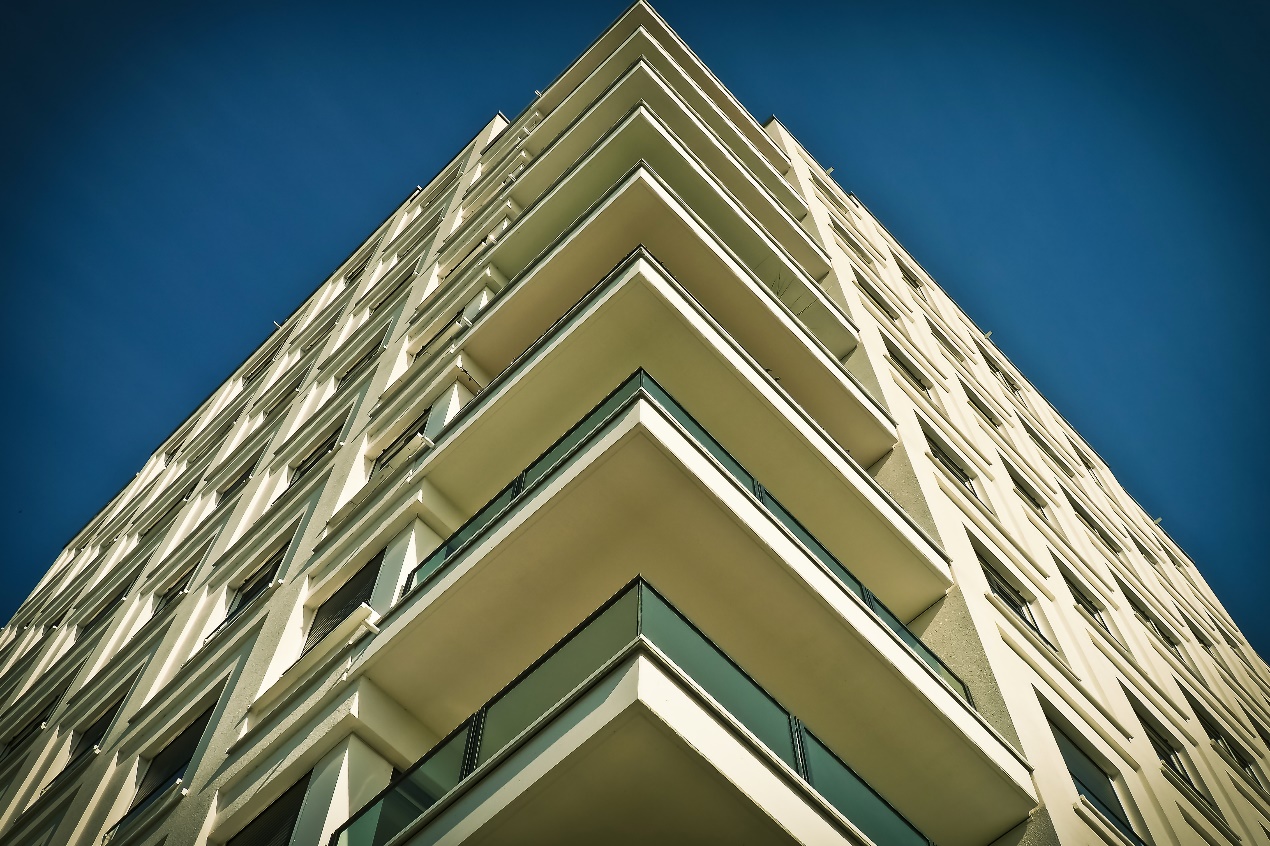 Kockázatok
Alap kockázatok
 
Tűz 
Villámcsapás elsődleges és másodlagos hatása 
Robbanás 
Árvíz 
Vihar 
Felhőszakadás 
Csőtörés 
Hó nyomás
Jégverés 
Földcsuszamlás 
Kő- és földomlás 
Idegen tárgyak rádőlése 
Ismeretlen építmény, üreg beomlása 
Idegen jármű ütközése 
Légi jármű, műhold ütközése 
Lakás bejárati ajtó rongálás 
Közös tulajdonban lévő ingóság betöréses lopás, rongálás
Kockázatok
Kiegészítő kockázatok
 
Földrengés biztosítás 
Üvegbiztosítás 
Tető- és panelhézag beázás 
Épület használói felelősségbiztosítás 
Társasházi közös képviselők és Társasházkezelők felelősségbiztosítása 
Rongálási károk 
Lift és központi klímaberendezés géptörés-biztosítása
Kockázatok
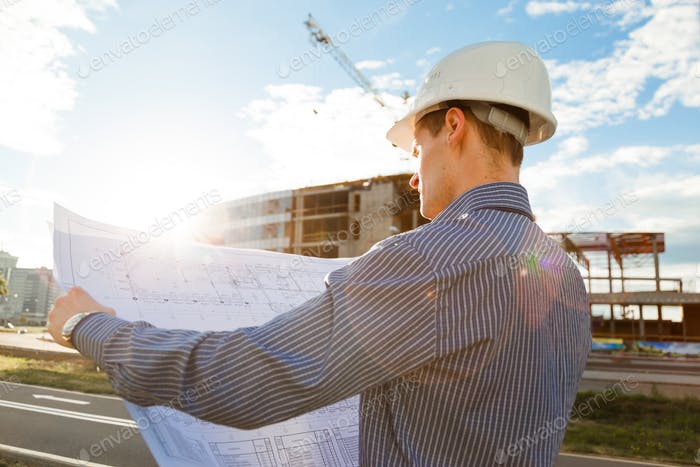 Egyedi záradékok
 
Elfolyt víz
Rágcsálók által okozott kár 
Lakás asszisztencia szolgáltatás
Építés-szerelés
Tűzkár nélküli füst és korom
stb....
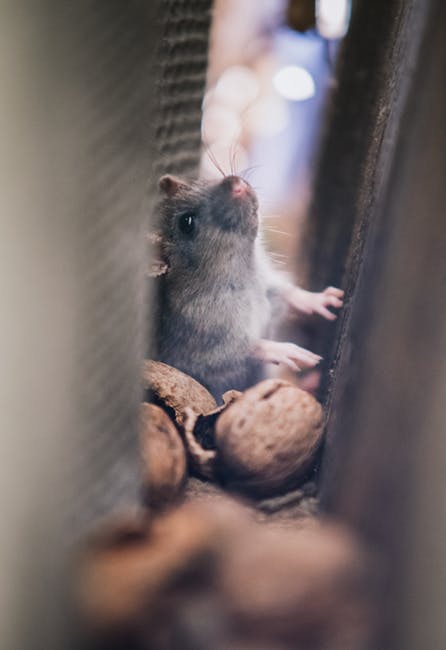 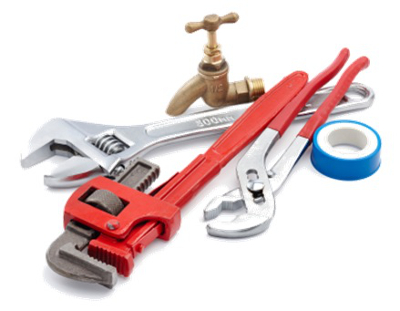 Alapfogalmak
Általános biztosítási feltételek

ATLASZ TÁRSASHÁZ BIZTOSÍTÁS FELTÉTELEI (MJK: ATHB 001-2016) 
IPID
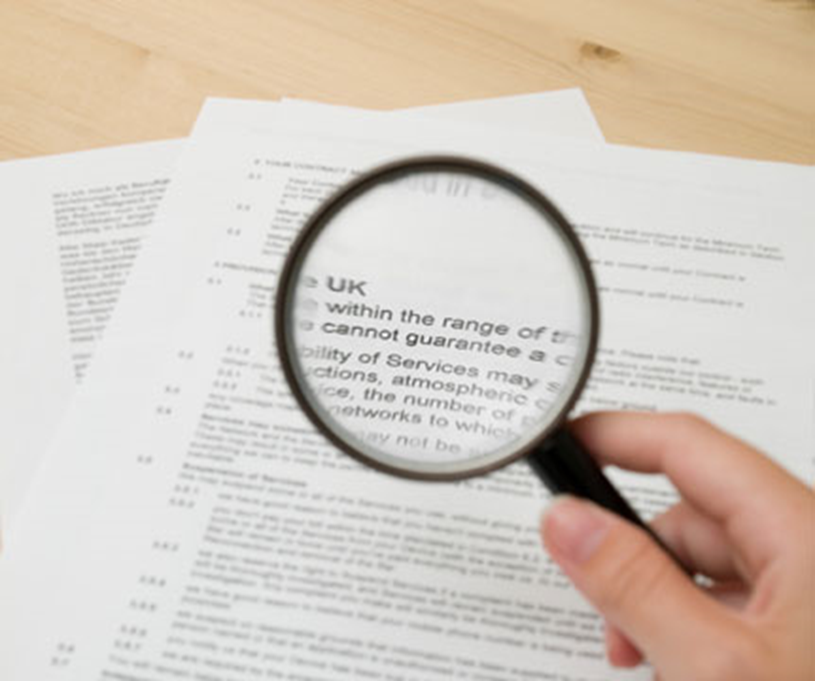 Alapfogalmak
Biztosítási szerződés
Biztosítási ajánlat, 
fedezetet igazoló dokumentum (kötvény), 
feltétel
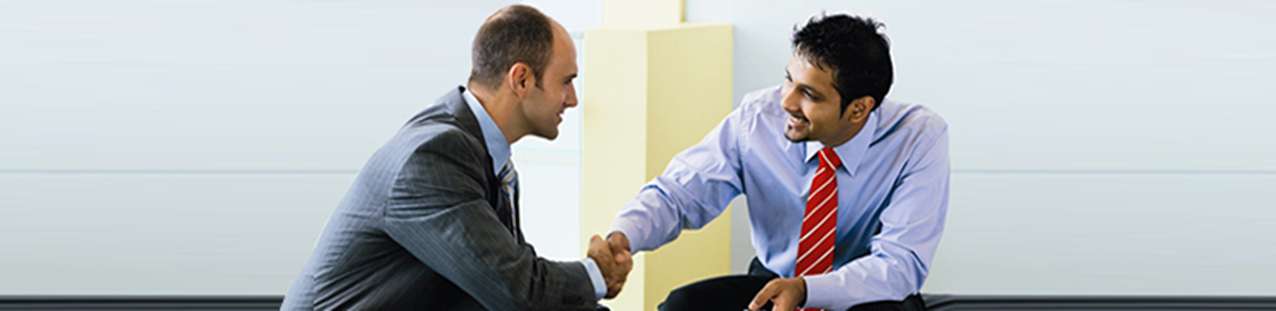 Alapfogalmak
A biztosítási díj esedékessége

A biztosítási szerződés megszűnése

Biztosítási érdek megszűnése esetén
Díjelmaradás esetén
Felmondás esetén
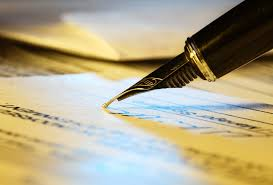 Meglévő szerződés felmondása
Fordulónap
-30 nap
Fordulónap
A meglévő biztosítási szerződés felmondása lehetséges
A meglévő biztosítási szerződés már nem mondható fel
Ajánlat aláírása
 + 15 nap
Fizetési határidő és kockázatviselés kezdete + 30 nap
Fizetési határidő és kockázatviselés kezdete + 30 nap
Ajánlat aláírása,
A biztosítási díj éves díjának vagy első részletének a megfizetésével a szerződés visszamenőleges hatállyal jön létre
A biztosítási díj éves díjának vagy első részletének a megfizetésével a szerződés visszamenőleges hatállyal jön létre
Az új szerződés létrejötte
Biztosító kockázatelbírálási ideje törvény szerint 15 nap
A szerződés létrejötte
Alapesetben az aláírást követő nap 0. órájától…
…vagy az aláírást követő valamely konkrét, jövőbeni nap (max. 180 napot tartunk értelmezhetőnek)
Visszamenőleges hatályú szerződés nem lehet!
Alapfogalmak
Biztosítási összeg és biztosítási díj
	Szerződésben rögzített összegek
Új érték és forgalmi érték
Előszereteti érték
Káridőponti avult érték
Alulbiztosítás és túlbiztosítás
Értékkövetés
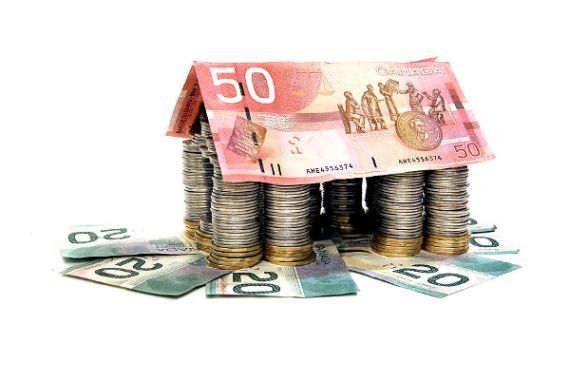 Alapfogalmak
Biztosítási esemény
Szerződésben rögzített és a feltételben definiált események 

Önrész - nincs

Totálkár és részkár
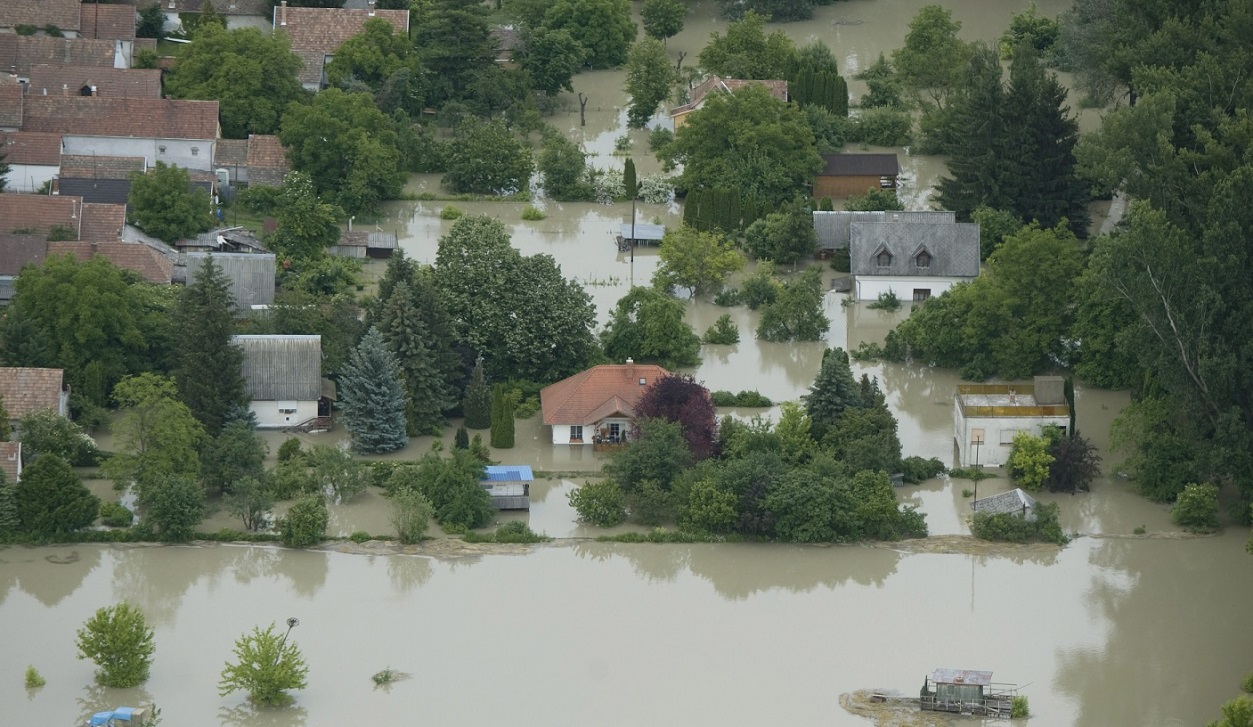 Alapfogalmak
Szerződő/Biztosított kötelezettségei

Közlés és változás bejelentés / 14 naptári nap

Kármegelőzés és kárenyhítés

Kárbejelentés és szükséges iratok
megküldése a biztosító részére

Díjfizetési kötelezettség
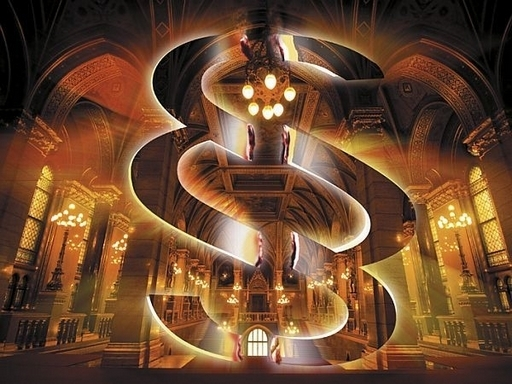 A biztosított (szerződő) és a biztosító kötelezettségei
Biztosított

Közlési kötelezettség
Változás bejelentési kötelezettség
Díjfizetési kötelezettség
Kármegelőzési kötelezettség
Kárenyhítési kötelezettség
Kárkori állapot megőrzési kötelezettség
Visszafizetési kötelezettség
Biztosító

Kockázatvállalás
Szolgáltatási kötelezettség
Pénzbeli szolgáltatás
Díjkövetelés
Alapfogalmak
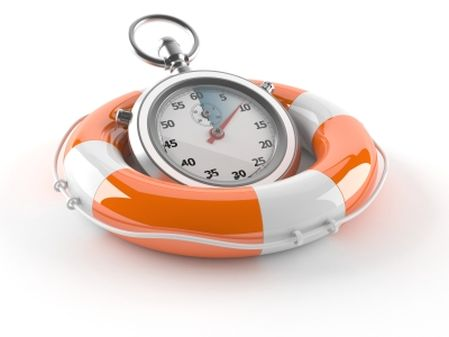 Általános kizárások

Mentesülés

Elévülés – 1 év
Biztosítható vagyontárgyak
Biztosított vagyontárgyak
Épület,
Épület tartozékok,
Közös tulajdonú ingóság,
Biztosítható vagyontárgyak
Épületbiztosítás esetén
Lakások,
nem lakás célú, de saját tulajdonú épületrészek, építmények,
közös tulajdonú lakások,
közös tulajdonú épületrészek, építmények
Egyéb építmények
Épület tartozékai
Az épület tartozékának tekintendők a funkcionális kiegészítő épületszerkezeti elemek, és kiegészítők, különösen
az épületen lévő villámhárító berendezések,
az épületen lévő külső antenna-berendezések beleértve a műholdas adás vételére alkalmas antennákat is,
az épülethez hozzáépített lépcsők létrák teraszok,
az árnyékoló szerkezetek,
a védelmi berendezések, rácsok,
az elektromosan működő kapuk, mozgató-berendezéseikkel együtt,
felvonók,
elektromosan működő kapuk,
Biztosítási összeg meghatározása
A biztosítási összeg meghatározása mindig a szerződő feladata.

A biztosító javaslatot tehet,
Alapterület alapján minimum bizt. összeg javaslat,
Ezt a szerződő felülbírálhatja,

Alkusz feladata – adatközlő, kár előzmény
Értékkövetés
A biztosítási összeg indexálása

A vagyontárgy(ak) értékének (a helyreállítás költségeinek) követése érdekében a biztosító a biztosítási összege(ke)t és a biztosítás teljes díját rendszeresen, évente egy alkalommal indexálhatja.
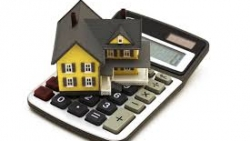 Mikor? Mennyivel? Miért? 
KSH ??
Biztosítási események
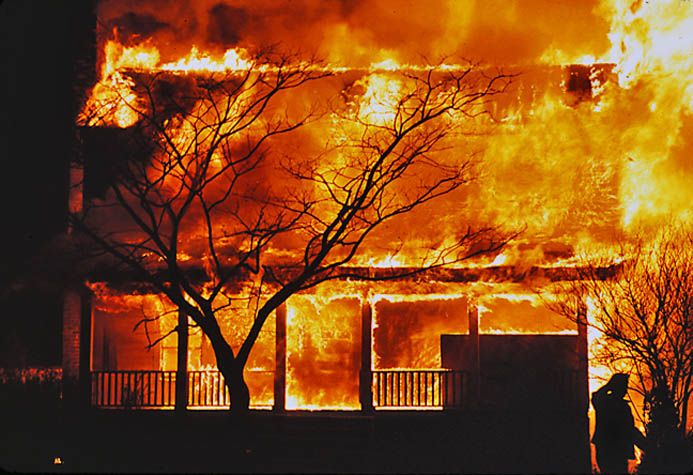 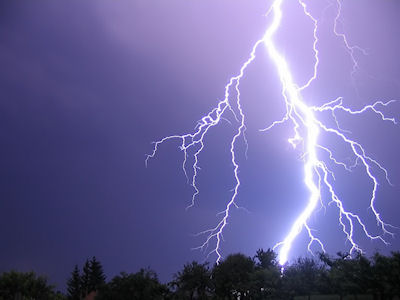 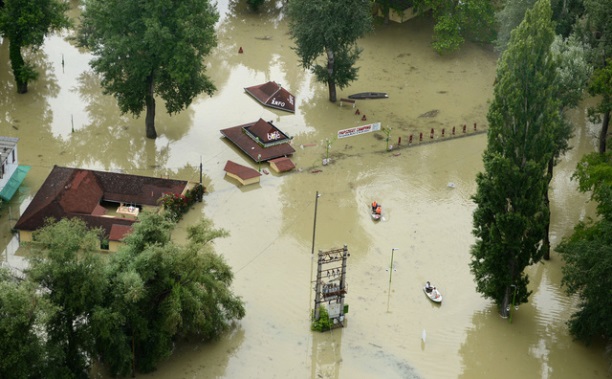 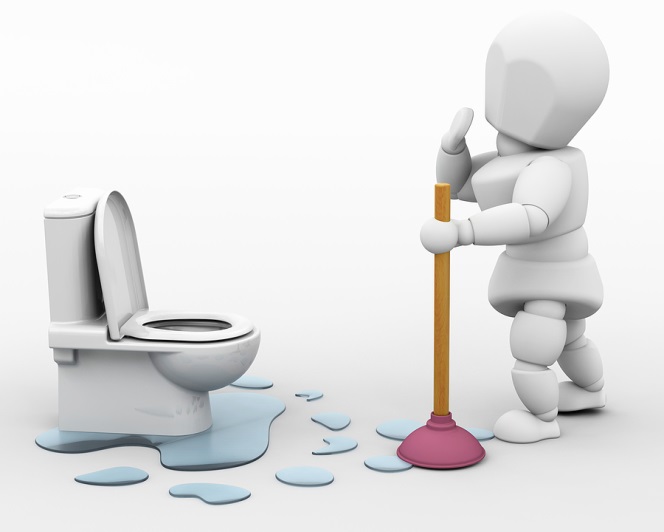 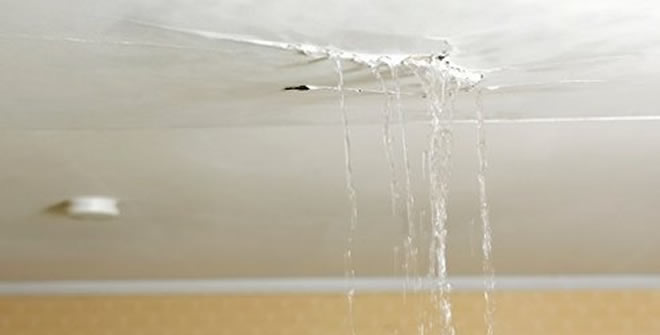 Tűzkockázatok
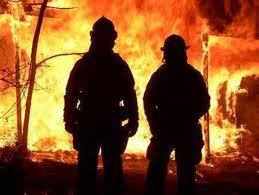 Tűz

Villámcsapás

Robbanás

Légijármű, műhold ütközése
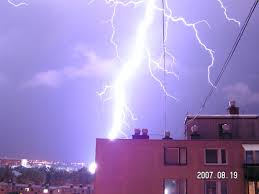 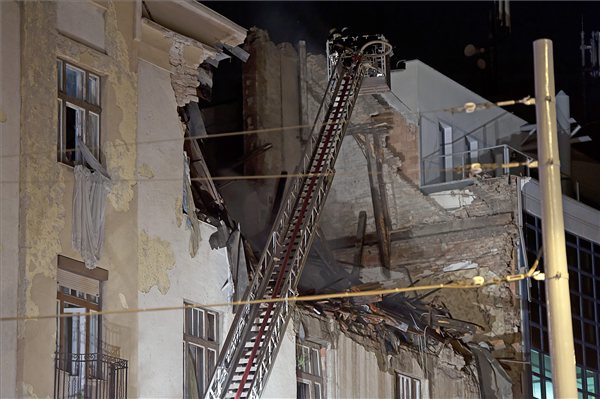 Elemi kár kockázatok
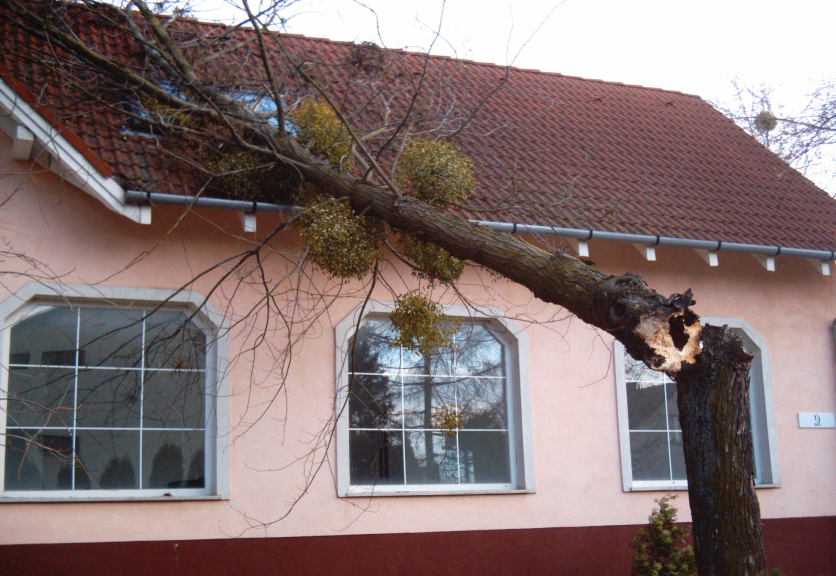 Viharkár

Felhőszakadás

Hónyomás

Jégverés
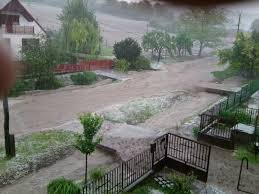 Elemi kár kockázatok
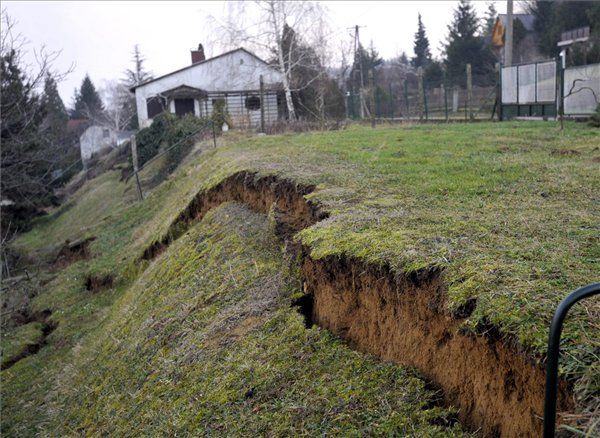 Földcsuszamlás

Kő- és földomlás

Idegen tárgy rádőlése

Ismeretlen építmény és
	üreg beomlása

Ismeretlen jármű, légijármű, műhold ütközése
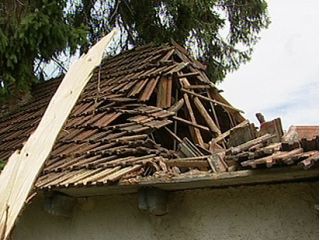 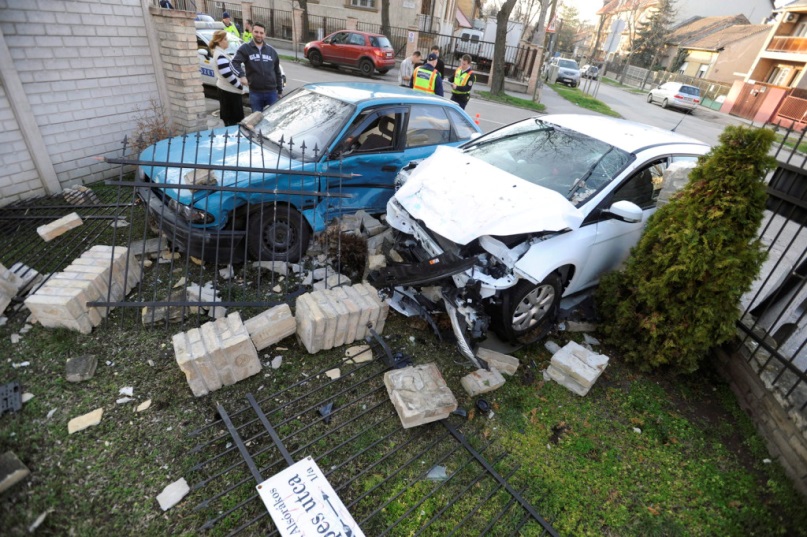 Egyéb kockázatok
Lakás bejárati ajtó rongálás

Közös tulajdonban lévő ingóság betöréses lopás, rongálás

Rongálás
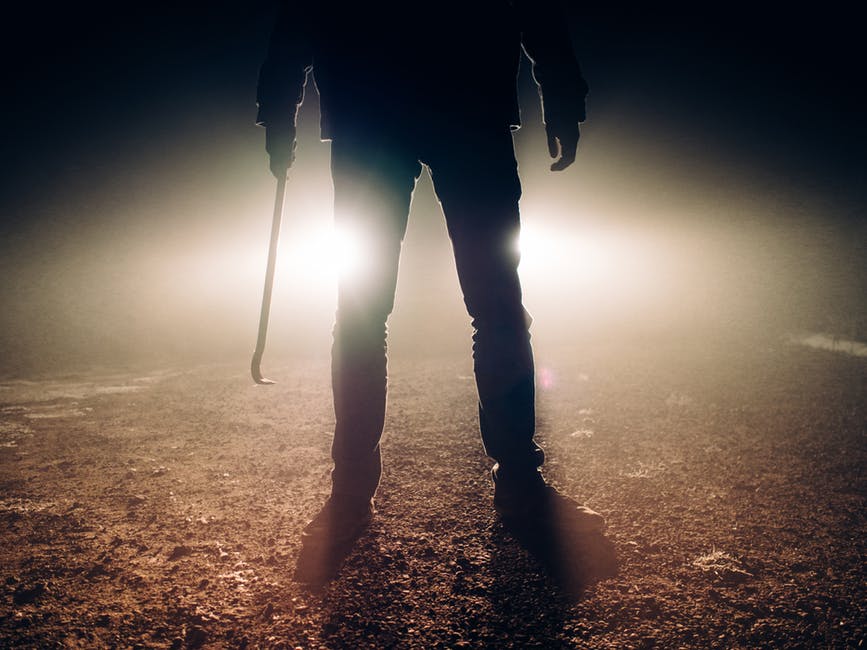 Elemi kár kockázatok
Árvíz
Földrengés
		 30 nap várakozási idő!
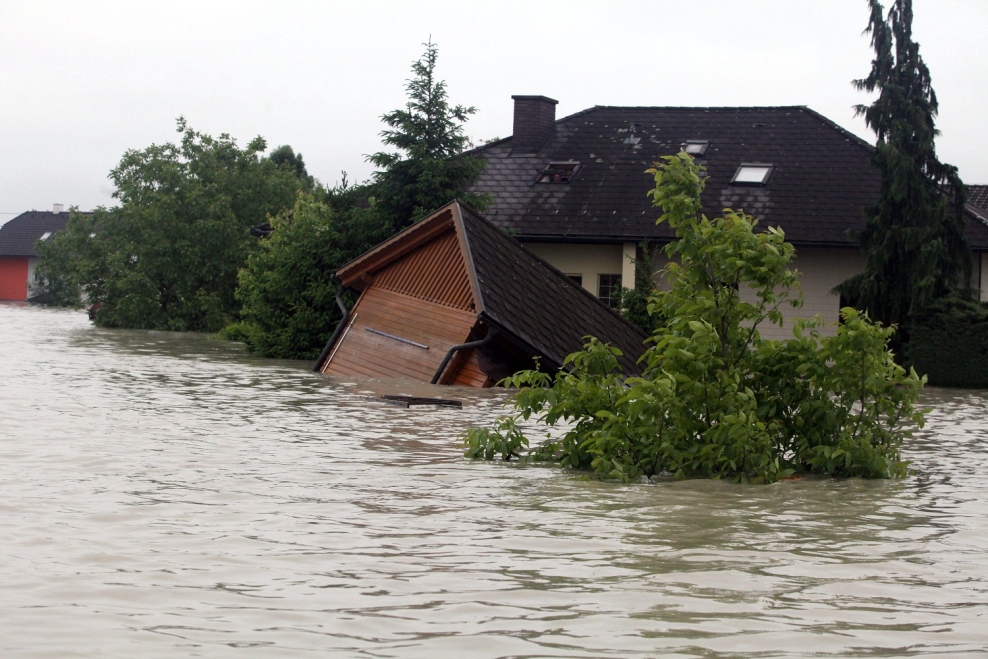 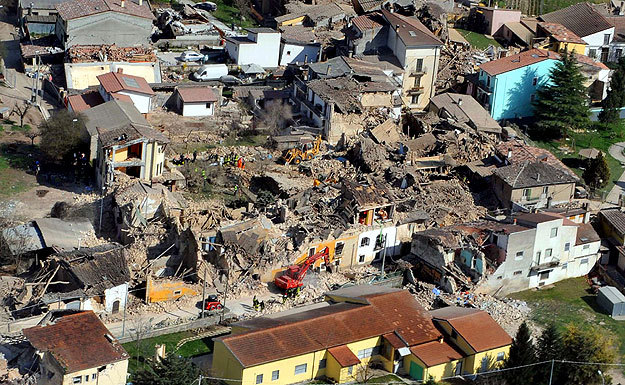 Kiegészítő fedezetek
A kötvényen meghatározott limitig

Kaputelefon és felvonó rongálás,
Tető- és panelhézag beázás
Üveg biztosítás
Kiegészítő fedezetek
Felelősségbiztosítás
„Aki másnak jogellenesen kárt okoz, köteles azt megtéríteni. Mentesül a felelősség alól a károkozó, ha bizonyítja, hogy magatartása nem volt felróható.” (Ptk.6:519§)

Kártérítési felelősség
Jogellenes magatartás
Kár /vagyoni kár, sérelemdíj
Okozati összefüggés / előre látható
Felróhatóság / Vétkesség
	Adott helyzetben általában elvárható magatartás.
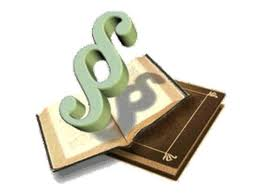 Kiegészítő fedezetek
Épülethasználói felelősségbiztosítás	
a kötvényen megjelölt épület, lakás, egyéb építmény és telek tulajdonosa, bérlője, használója vagy ezek építtetője, felújítója,

bizt. összeg 15%-ig: lakóközösség az egyes lakókkal vagy bérlőkkel szemben; az egyes lakók illetve bérlők a lakóközösséggel szemben, az egyes lakók az egyes lakókkal szembeni igényeiket
bizt. összeg 10%-ig: jogi képviselet költségei,
tűz, robbanás, vagy vezetékekből és azok szerelvényeiből kiömlő víz vagy gőz által okozott károk, amelyek miatt a bérbeadó - a Polgári Törvénykönyv 6:333. § (1) bek. szerinti rendeltetésellenes vagy szerződésellenes használat alapján - igényt érvényesít a biztosított bérlővel szemben.
Kiegészítő fedezetek
Közös képviselők és társasházkezelők felelősségbiztosítása
Tevékenységből eredő valamely kötelezettségét felróható módon megszegi, és ezzel a kötelezettségszegéssel a

	- társasház vagyonában,
	- tulajdonostársak vagyonában, 
	- tulajdonostársak életében vagy egészségében, 

kárt okoz és a bekövetkezett kárért a biztosított a magyar jog szabályai szerint kártérítési felelősséggel tartozik.
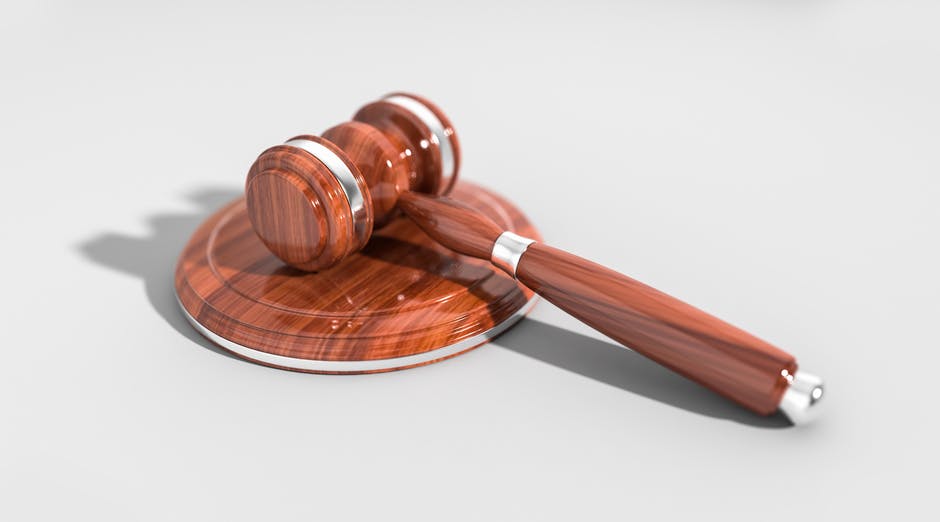 Kiegészítő fedezetek
LIFT- ÉS KÖZPONTI KLÍMABERENDEZÉS GÉPTÖRÉS-BIZTOSÍTÁS 	
Géptörés: véletlen, váratlan előre nem látható formában fellépő töréskár, mely részleges vagy teljes működésképtelenséget eredményez.
Gépbaleset: véletlen külső erőhatás, baleset miatt bekövetkező kár, mely részleges vagy teljes működésképtelenséget eredményez.

Kizárás: 
próbaüzem, 		
biztonsági határt meghaladó üzemi próba,
telephelyen kívüli szállítás	
szándékos túlterhelés,
Kiegészítő fedezetek
Lakás asszisztencia kiegészítő fedezet

Villanyszerelés 
Vízvezeték-szerelés 
Gázvezeték szerelés 
Dugulás-elhárítás, 
Zárszerelés, 
Üvegezés 
Tetőfedés